《天然药物学》
《动物类药物-羚羊》
药学系  中药教研室 彭孝鹏老师
辛夷
01
药材来源
目录
02
采制
03
性状鉴别
CONTENT
04
性味及功效
05
产地及产销
请修改这里的课程名称
药材来源
01
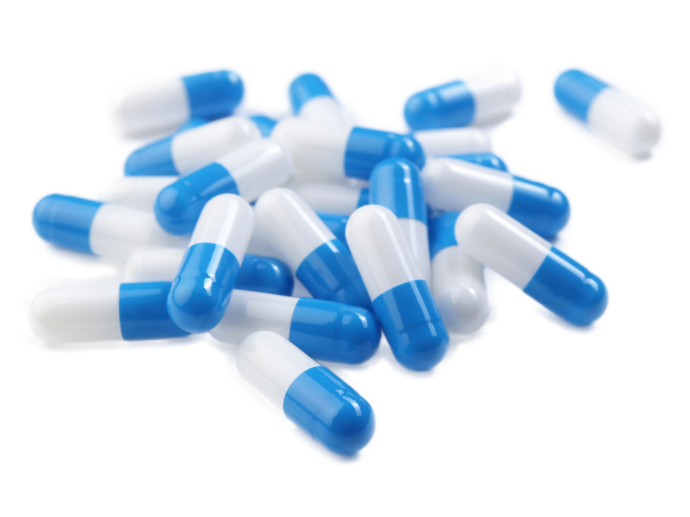 药材来源
羚羊
[来源] 本品为常用中药。“神农本草经”列为上品。今市售正品的原动物为牛科动物赛加羚羊雄兽的角。
请修改这里的课程名称
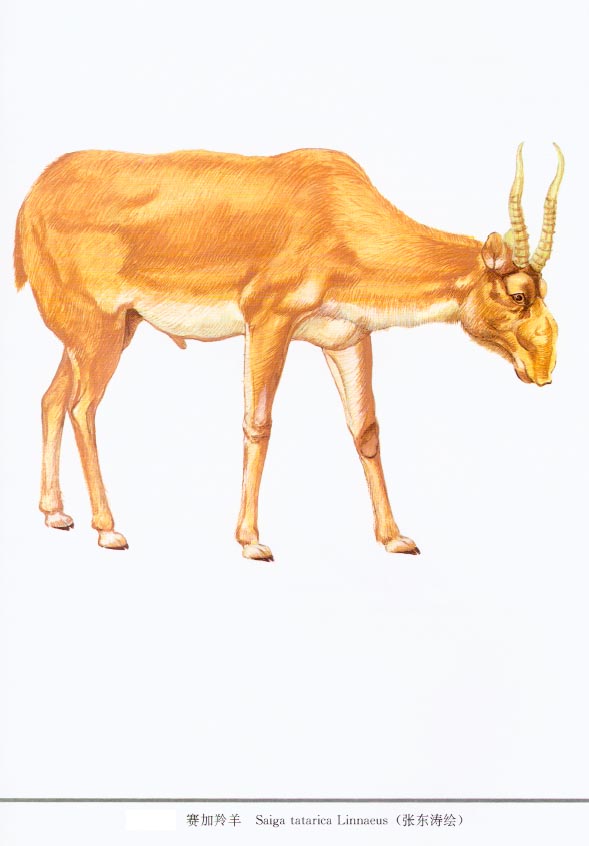 采制
02
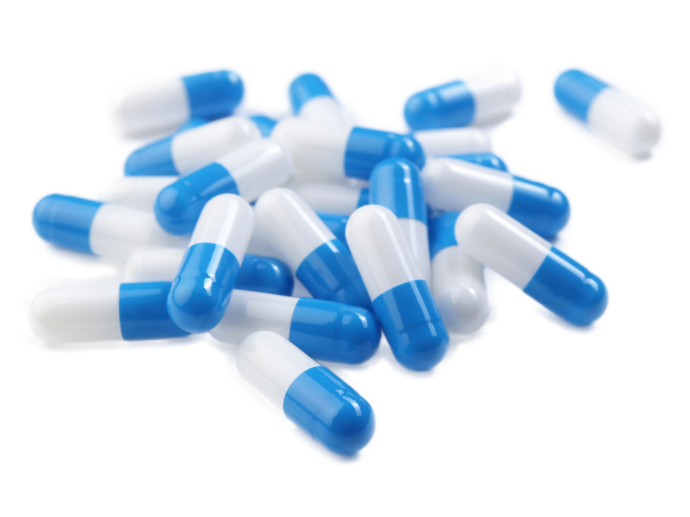 采制
[采制]
全年均可捕捉，但以8～10月猎得者，锯下之角色泽最好，因此时外皮已脱落，冬季猎得者因受霜雪侵袭，角质变粗糙，发生裂隙，品质较次。 
[炮制]　 
1． 羚羊角片：除去骨塞，入温水中浸渍，捞出，镑成纵向薄片，晾干即成。 
2． 羚羊角粉：除去骨塞，锉碎，研成细粉即成。
请修改这里的课程名称
性状鉴别
03
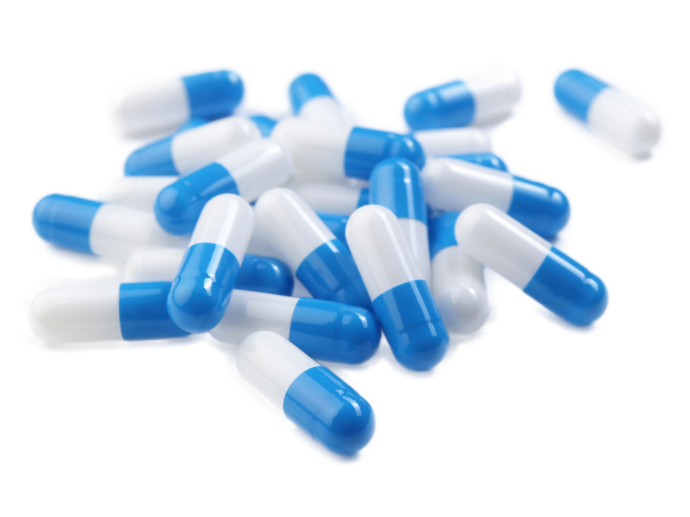 性状鉴别
1.通体光润如玉，白色或黄白色，透视有血丝和血斑，习称无影纹.

2.全角有纵直细纹，除尖端部分外，生有10～20个隆起的环脊，用手握之有舒适感,称为水波纹。

3.角的基部圆形，有骨塞名"羚羊塞”

4.全角除去骨塞外均半透明，对光透视角内无骨塞部分中心有一条扁三角形的小孔，直通尖端，俗名"通天眼"（或冲天眼）.
请修改这里的课程名称
性味功效
04
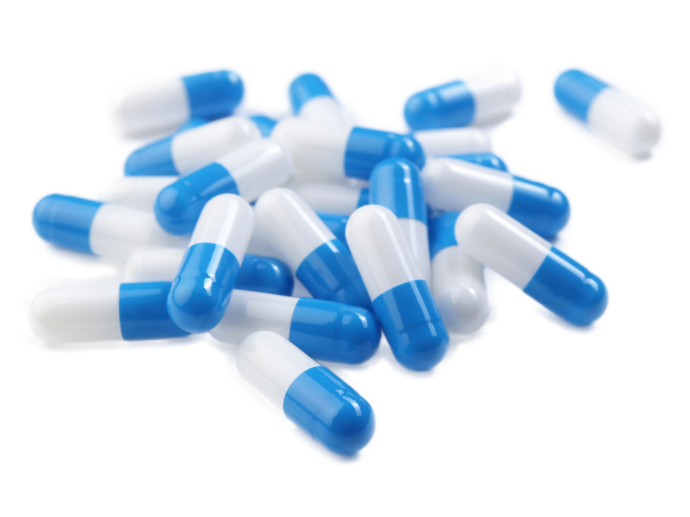 性味功效
[效用]
[性味]　 咸、寒。 
[功用]　 清肝明目，平肝熄风，散血解毒。 
[主治]　 高热神昏、谵语发狂、惊痫抽搐、目赤肿痛等症。 
[用量]　　1g～5g。 
[禁忌] 肝经无热者不宜。
请修改这里的课程名称
产地及产销
05
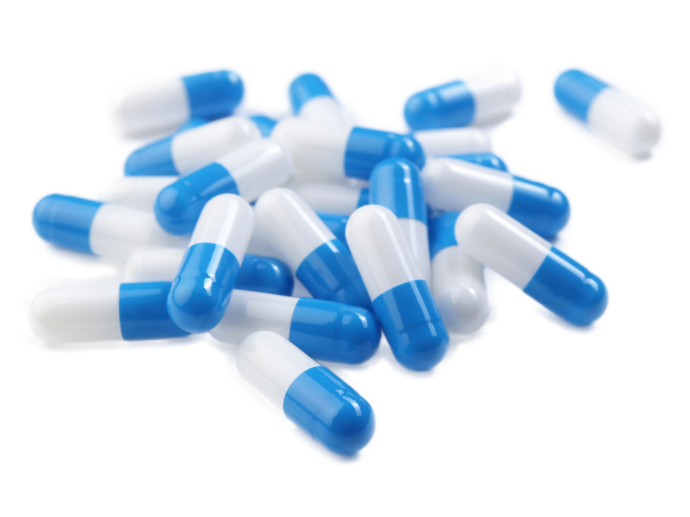 产地分布
产于新疆博乐、温泉、塔城、裕民等地。国内产量不大，今大部系从苏联进口，销全国各地，以上海、杭州、北京、天津、汉口等大城市销量较大。
请修改这里的课程名称
《天然药物学》
《动物类药材-羚羊》
敬请关注下一节内容
《动物类药材-鹿茸》